Circuit pour refroidssement: pompe a membrane 28/1/20
P,T
Debtmetre Keyence
Pompe
a membrane
Pompe
Echantillon
By-
pass
glycol
Bain
froid
Reservoir a eau
P,T
Aménagements/améloriations proposés: 28/1/20
Debtmetre Keyence
P,T
Pompe
a membrane
Buffer 
1 litre
Pompe
Echantillon
Coupure 12V ?
By-
pass
Pressostat
5 ± 0.5 bar?
glycol
Filtre a 
Essence?
Bain
froid
Reservoir a eau
P,T
Construction du buffer 1L en PVCl = 700 mm; diam int. 44 mm
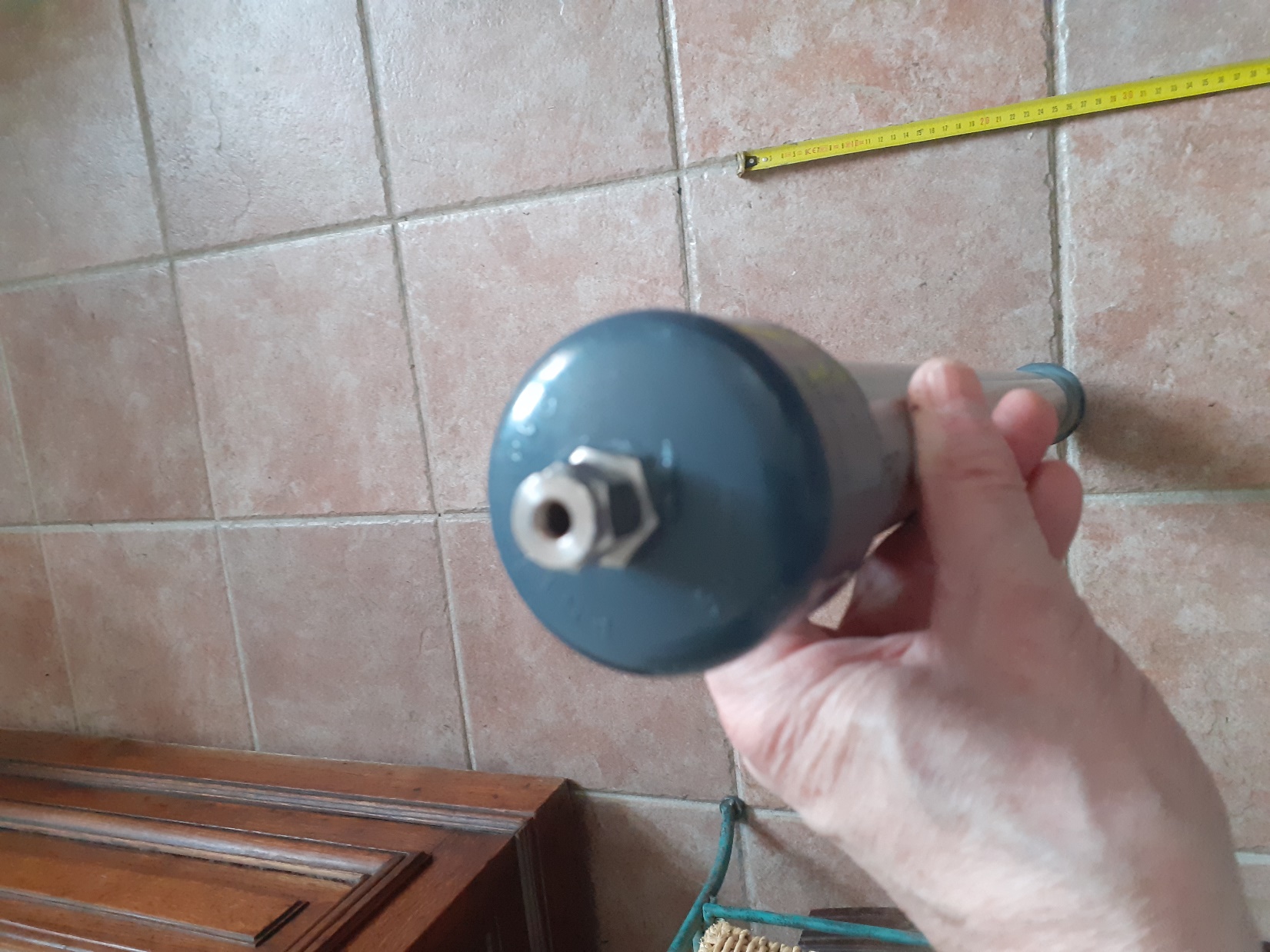 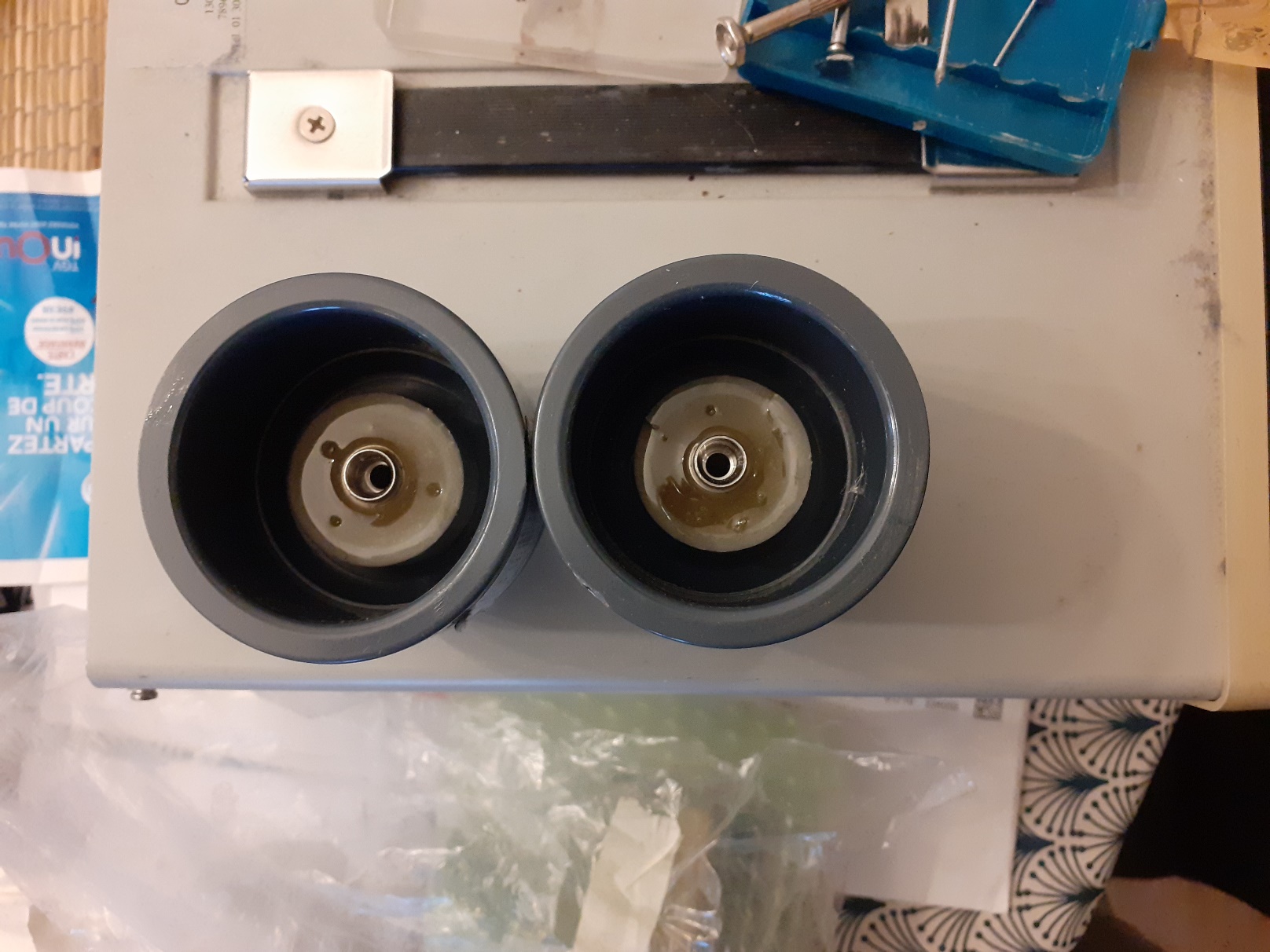 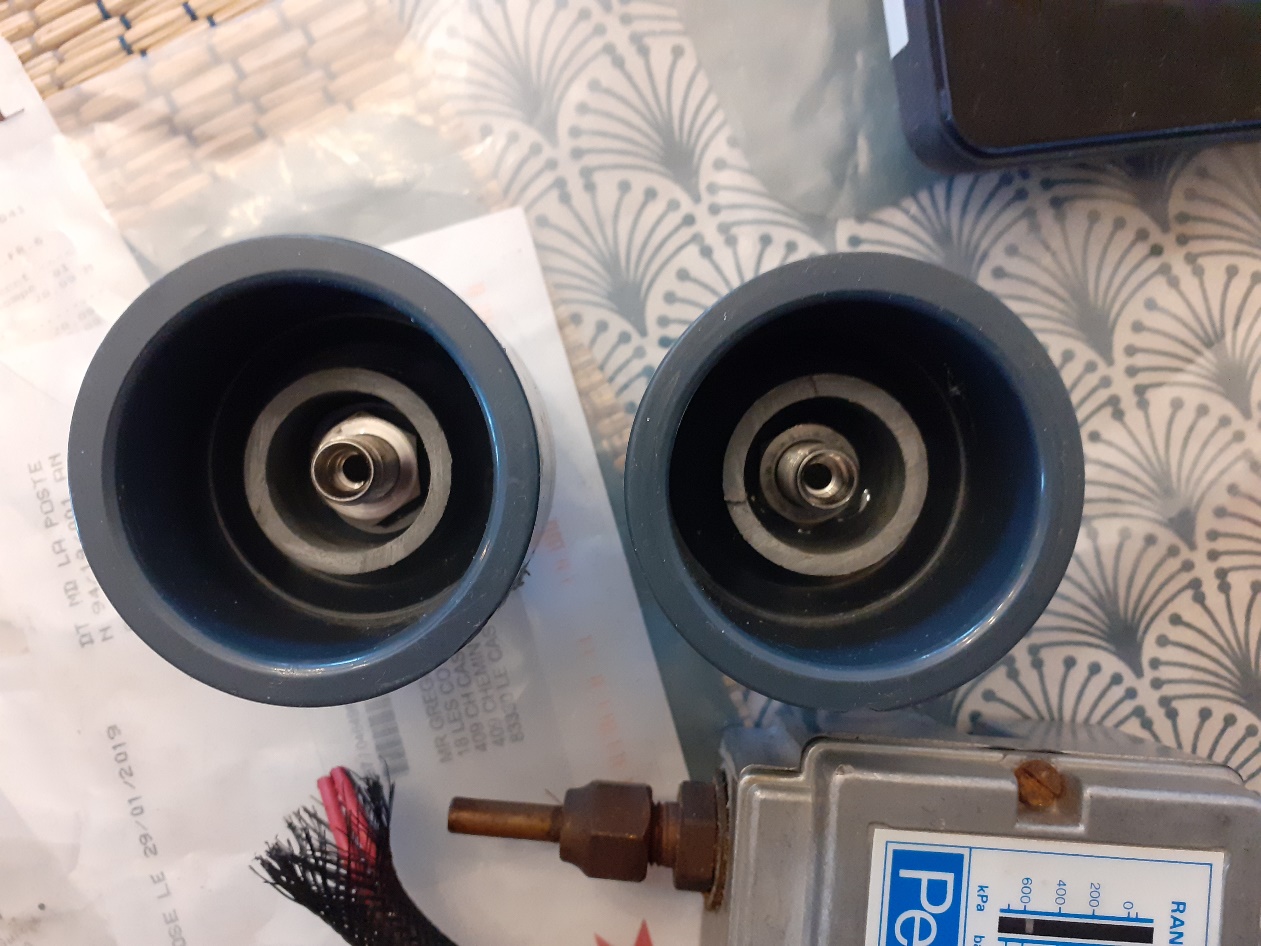 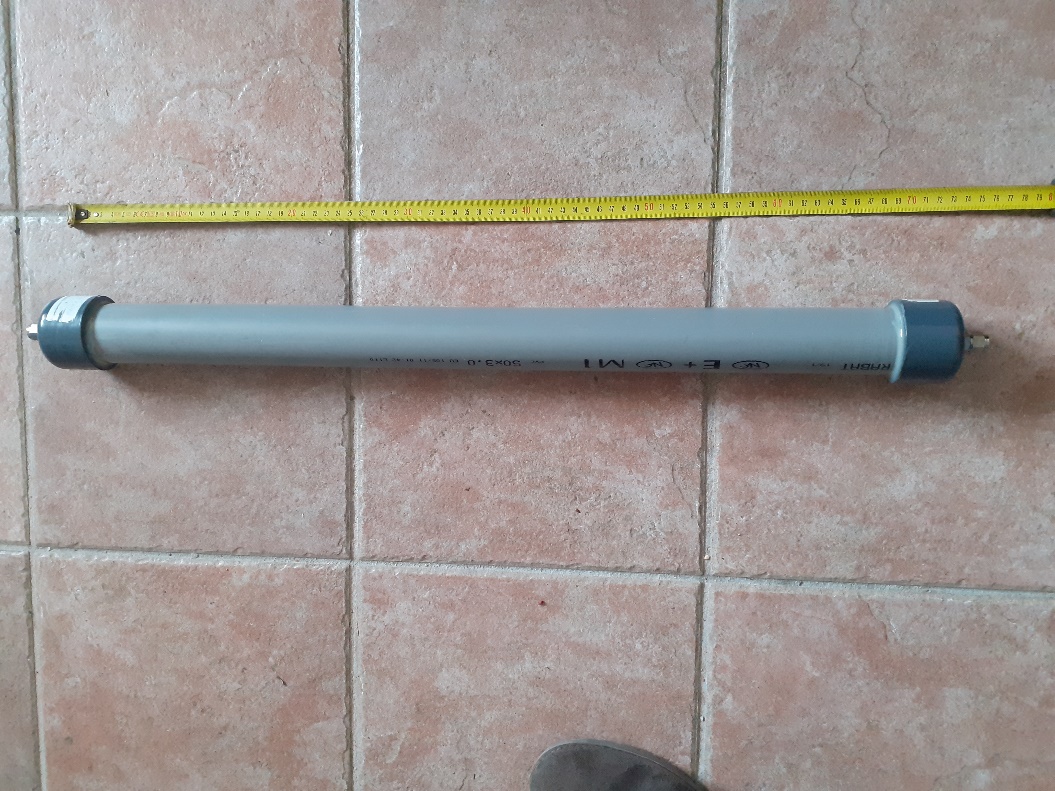 Pressostat + connexions conique flared  Swagelok 6mm
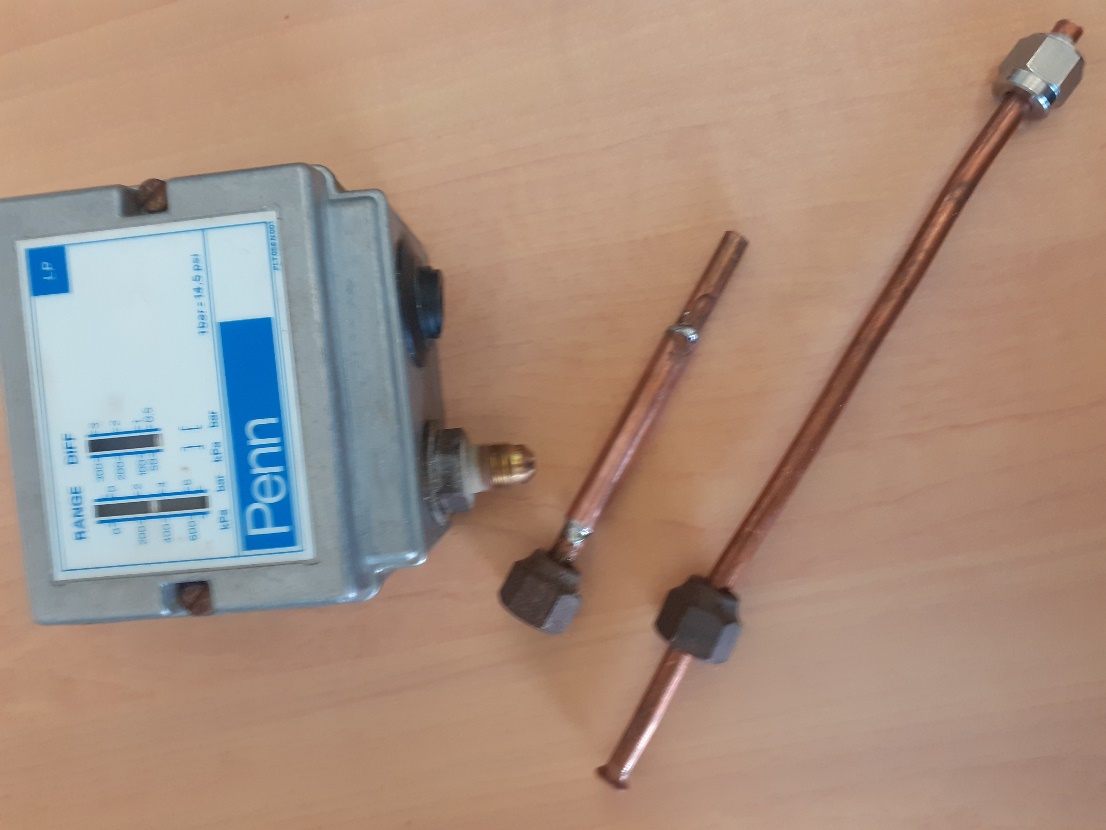 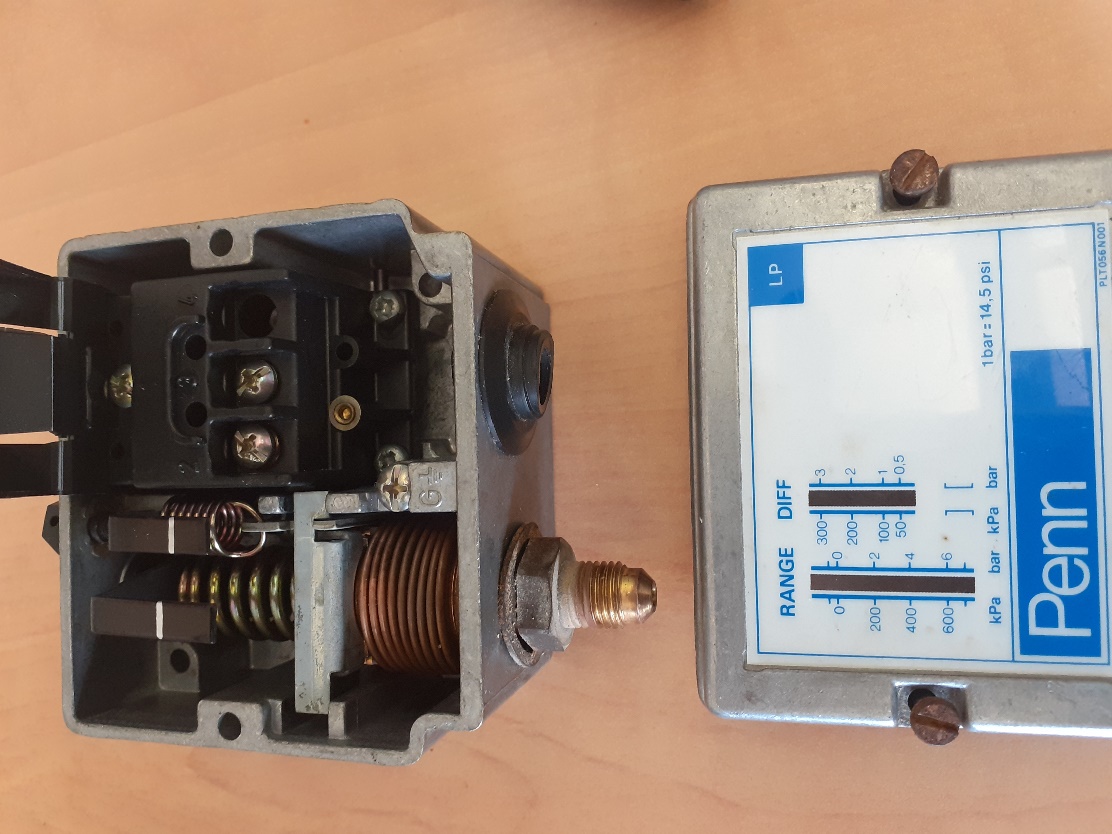 Filtre a essence pour protéger la galetteEmballage doit resister 6 bars…? https://www.francetrialclassic.com/fr/huiles-filtres/4316-filtre-a-essence-metallique-.html
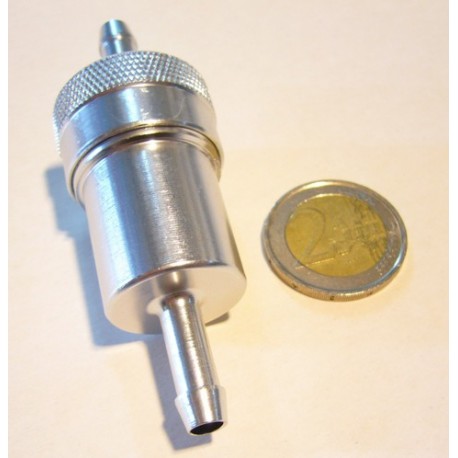